INFEZIONI  IN OCULISTICA QUANDO  IL  CORTISONE ?
F. Tita
 7  Maggio 2016
F.T.
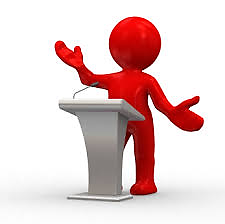 Infezioni

Cortisone

Quando il cortisone
F.T.
INFEZIONI
F.T.
INFEZIONI
L’occhio  umano, come tutte le altre  strutture dell’organismo che sono in contatto con l’ambiente  esterno, è spesso soggetto all’attacco di microrganismi ad  azione  patogena 
( batteri, virus, protozoi, ecc.), 
responsabili di infezioni più o meno gravi.
F.T.
INFEZIONI
Gli  agenti responsabili  delle infezioni 
oculari possono provenire non solo 
dall’ambiente  esterno, ma  anche 
                attraverso il sangue ,o  essere già  «in  loco».
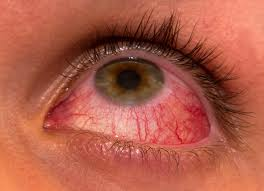 F.T.
LE  INFEZIONI   OCULARIAVVENGONO  QUANDO:
I microbi  prevalgono  sulle  difese  dell’ospite

Le  difese  generali  dell’ospite  sono  basse

Le  difese  locali  dell’ospite  sono  basse
                alterazioni  del  film  lacrimale
                alterazioni della  superfice  corneale o  congiuntivale
                uso  eccessivo  di  cortisonici
F.T.
LE  INFEZIONI  OCULARI
BATTERICHE


VIRALI
F.T.
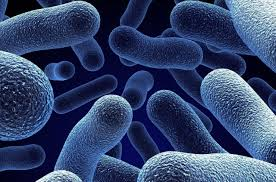 BATTERI
I batteri sono organismi unicellulari 
rivestiti dai una sottile membrana. 
Sono in grado di riprodursi da soli.
Scoperte fossili hanno determinato che i batteri esistono da almeno 3,5 miliardi di anni, possono sopravvivere in ambienti anche estremi, tra cui estremo caldo e freddo, ambienti radioattivi e nel corpo umano
La maggior parte dei batteri è innocua, alcuni sono addirittura utili nel processo digestivo, nel combattere le cellule tumorali, e nella fornitura di nutrimenti essenziali all’organismo. 
Meno dell’1% dei batteri causa malattie.
F.T.
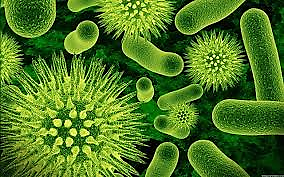 VIRUS
Rispetto ai batteri, i virus sono più piccoli: 
il virus più grande resta comunque 
più piccolo di un batterio. 
Sono costituiti solo da un rivestimento proteico e da un nucleo di materiale genetico, RNA o DNA. 
Contrariamente ai batteri, i virus hanno bisogno di un ospite per riprodursi. 
La loro riproduzione avviene solo se si attaccano alle cellule dell’organismo ospite. 
Spesso essi possono riprogrammare le cellule in modo che creino nuovi virus. 
In altri casi, i virus trasformano le cellule sane in cellule maligne o cancerose
F.T.
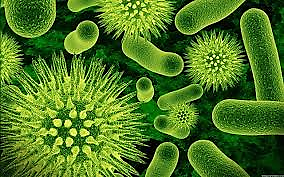 VIRUS
Rispetto ai batteri, i virus sono più piccoli: 
il virus più grande resta comunque 
più piccolo di un batterio. 
Sono costituiti solo da un rivestimento proteico e da un nucleo di materiale genetico, RNA o DNA. 
Contrariamente ai batteri, i virus hanno bisogno di un ospite per riprodursi. 
La loro riproduzione avviene solo se si attaccano alle cellule dell’organismo ospite. 
Spesso essi possono riprogrammare le cellule in modo che creino nuovi virus. 
In altri casi, i virus trasformano le cellule sane in cellule maligne o cancerose
F.T.
BATTERI - VIRUS
Le Infezioni Batteriche si curano con gli antibiotici.


Le  Infezioni  Virali non risentono per nulla degli antibiotici.
Esse solitamente si attenuano da sole entro una settimana. 
E’ il sistema immunitario del corpo sconfigge i virus.
Si possono  curare con gli antivirali.  
Si possono prevenire con la vaccinazione.
F.T.
LE  INFEZIONI  OCULARI
BLEFARITI
CANALICOLITI
DACRIOCISTITI
DACRIOADENITI
CONGIUNTIVITI
CHERATITI
UVEITI
ENDOFTALMITI
NEURITI  OTTICHE
CELLULITI  ORBITARIE
F.T.
LE  INFEZIONI  BATTERICHE  OCULARI
NELLA  PRATICA  CLINICA  LA  MAGGIOR   PARTE   RIGUARDANO  LA “SUPERFICIE  OCULARE”

- BLEFARITI
- CONGIUNTIVITI
- CHERATITI
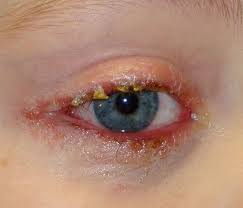 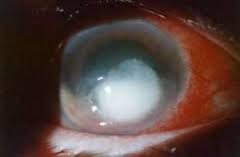 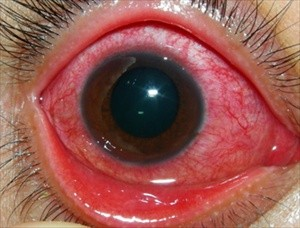 LE  INFEZIONI  BATTERICHE  OCULARI
CONGIUNTIVITI

                                                     aureus 
GRAM  +  : Staphilococcus   epidermidis      75-90 %
                                                     pneumoniae
                 Streptococco     viridans

GRAM  -  : Pseudomonas  aeruginosa            10-25 %
                           Hemophilus  influenzae
100
75
%
50
25
0
Epidemiologia delle infezioni oculari:
 come sta cambiando
Etiologia infezioni oculari
Gram+
Gram-
1970
2008
LE  INFEZIONI  VIRALI  OCULARI
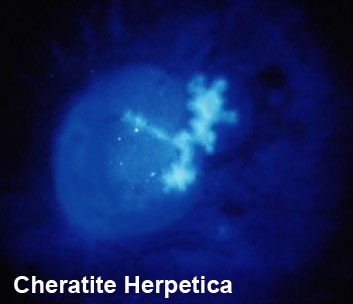 Adenovirus 
Herpes simplex 
Herpes zoster  
Mollusco contagioso
F.T.
LE  INFEZIONI  OCULARI
Componente  puramente infettiva

INFEZIONE

                         Componente  infiammatoria
F.T.
LE  INFEZIONI  OCULARI
Componente  puramente infettiva

INFEZIONE

                         Componente  infiammatoria
RAZIONALE   DEL   
CORTISONE  
                                                  Combattere  la componente  infiammatoria
F.T.
SCOPO  DELLA  TERAPIA    «ANTIBIOTICA O ANTIVIRALE»
STERILIZZAZIONE  DEL  TESSUTO  AFFETTO
AZIONE  ANTIBATTERICA – ANTIVIRALE





LIMITAZIONE  DEL  DANNO  STRUTTURALE 
E  FUNZIONALE
F.T.
LE  INFEZIONI  OCULARI
è  sufficiente la terapia  antibiotica o
                     antivirale
TERAPIA
             oppure  è necessaria anche  la terapia
                      antinfiammatoria
QUANTO   E  COME ?
F.T.
CORTISONE
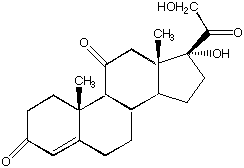 F.T.
CORTICOSTEROIDI
Fisiologicamente i corticosteroidi sono ormoni prodotti dalla corteccia delle ghiandole surrenali. 
Questi ormoni intervengono in numerosi meccanismi fisiologici inclusi quelli che regolano le risposte infiammatorie, oltre alla regolazione del metabolismo dei carboidrati, delle proteine e della concentrazione di elettroliti nel sangue. 
I farmaci corticosteroidi sono usati per il trattamento di numerose patologie sfruttando l’azione antinfiammatoria, antipiretica e immunosoppressiva.
F.T.
CORTICOSTEROIDI
I corticosteroidi si dividono in:

 Glicocorticoidi, che hanno principalmente funzione 
     antinfiammatoria, antiallergica e influiscono nel
     metabolismo di carboidrati, lipidi e proteine;

 Mineralcorticoidi, che influiscono sull’equilibrio  
    idrolettrolitico regolando la ritenzione idrica e favorendo
    il riassorbimento di sodio e la secrezione di potassio e 
    idrogeno a livello renale;
F.T.
CORTISONE
F.T.
CORTISONE
F.T.
CORTISONE
I corticosteroidi svolgono essenzialmente un ruolo sintomatico e, tranne alcune eccezioni, non sono in grado
di “guarire” la malattia per cui sono stati prescritti, anche se con il loro impiego i sintomi e i segni della malattia
scompaiono spesso rapidamente.
F.T.
CORTISONE
L’azione immunosoppressiva dei corticosteroidi aumenta il rischio di infezioni batteriche, virali, micotiche e parassitarie, la cui diagnosi può essere difficile perché un soggetto immunodepresso non manifesta un quadro clinico con tutti i segni e sintomi dell’infiammazione
F.T.
CORTISONE
Di norma i corticosteroidi sono somministrati, per via  generale, in dose unica il mattino per rispettare il ritmo circadiano del cortisolo endogeno, ma in talune situazioni cliniche (per esempio bronchiti riacutizzate o manifestazioni allergiche) può essere necessario suddividere la dose in 2 o 3 somministrazioni.
F.T.
CORTISONE
OCCHIO
Cataratta

Ipertono  endoculare

Glaucoma

Aumento della  suscettibilità alle infezioni
F.T.
LA  
TERAPIA   ANTIBIOTICA
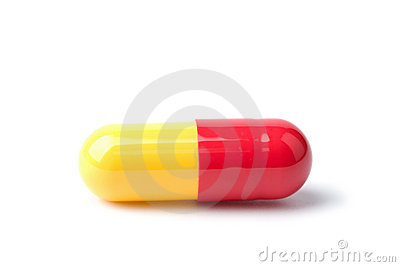 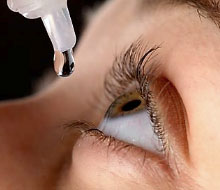 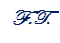 COME  AGISCONO  GLI  ANTIBIOTICI
Inibendo la sintesi  della parete  batterica

Inibendo i ribosomi  batterici e la sintesi proteica

Inibendo  la sintesi  del DNA  batterico
F.T.
TERAPIA  ANTIBIOTICA
SEMPRE  NELLE  PATOLOGIE

BATTERICHE
F.T.
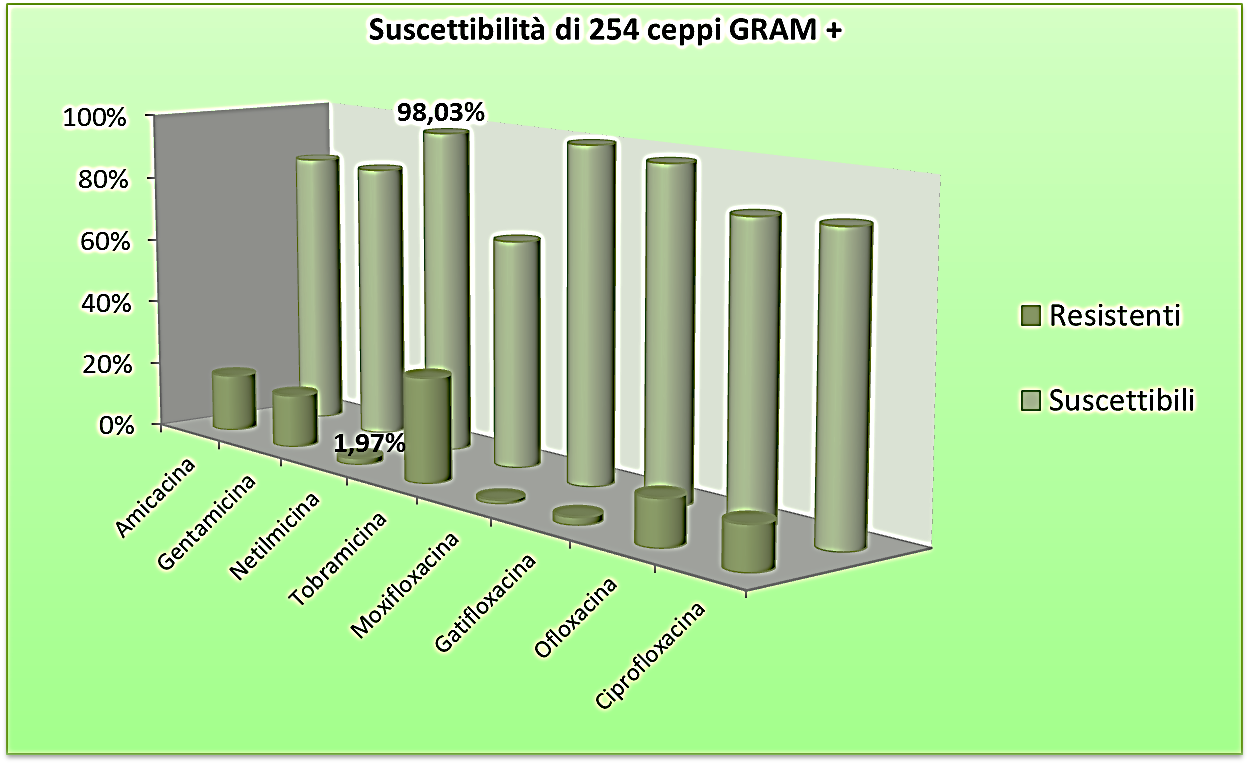 F.T.
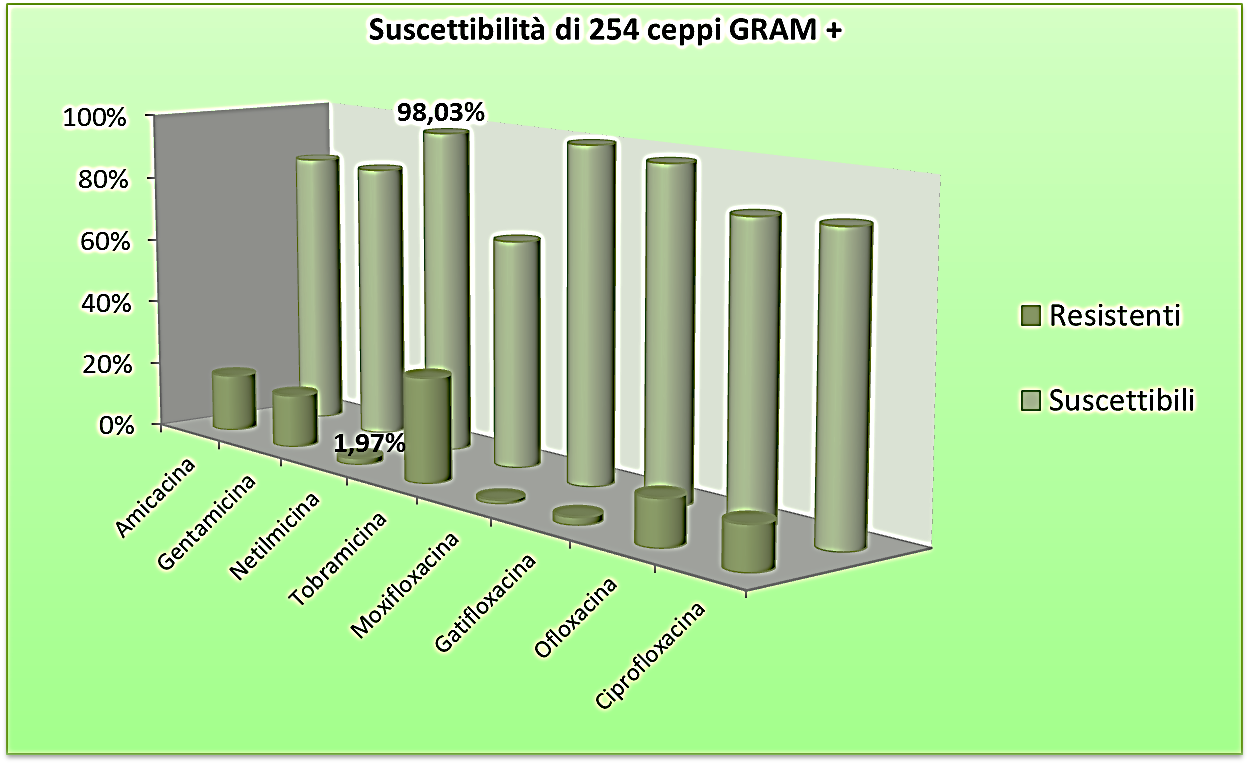 F.T.
TERAPIA  ANTIBIOTICA
MOLTO RARAMENTE NELLE  

PATOLOGIE    VIRALI
F.T.
LE  INFEZIONI  OCULARI
Componente  puramente infettiva

INFEZIONE

                         Componente  infiammatoria
F.T.
SCOPO  DELLA TERAPIA  ANTIBIOTICA
STERILIZZAZIONE  DEL  TESSUTO  AFFETTO
AZIONE  ANTIBATTERICA
LIMITAZIONE  DEL  DANNO  STRUTTURALE
E  FUNZIONALE
QUANDO  IL 

 CORTISONE
F.T.
QUANDO  IL  CORTISONE
SUPERFICE  OCULARE
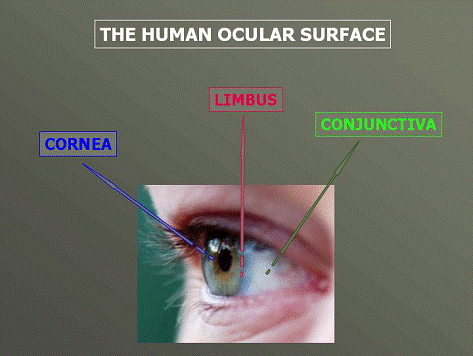 F.T.
QUANDO  IL  CORTISONE
VARIE  E  CONTRADDITTORIE
  
CORRENTI DI  PENSIERO
F.T.
QUANDO  IL  CORTISONE
MAI

LE  INFEZIONI VANNO  CURATE CON  ANTIBIOTICI  O  ANTIVIRALI

L’USO  DEL  CORTISONE  ESPONE  IL PAZIENTE  A GRAVI  RISCHI
F.T.
QUANDO  IL  CORTISONE
MAI
PERCHE’
Aumento dei tempi  di guarigione
Mascheramento  della  patologia  di base
Aggravamento  della  patologia ( cong.     cheratite)
Approfondimento della lesione (cher.sup.     cher.prof)
Diminuita  risposta  agli  antibiotici ed antivirali
Possibili  sovrainfezioni
F.T.
QUANDO  IL  CORTISONE
POSSIBILE MA

I farmaci corticosteroidi sono fortemente sconsigliati in presenza di congiuntivite virale lieve 

Un'inadeguata od eccessiva somministrazione di cortisonici può infatti creare spiacevoli complicanze alle strutture oculari interne
F.T.
QUANDO  IL  CORTISONE
POSSIBILE SI

La terapia con corticosteroidi topici si rivela invece fondamentale nei soggetti colpiti da congiuntivite virale associata a cheratite con estensione nello stroma corneale.
F.T.
QUANDO  IL  CORTISONE
SI – MA AL MOMENTO  GIUSTO
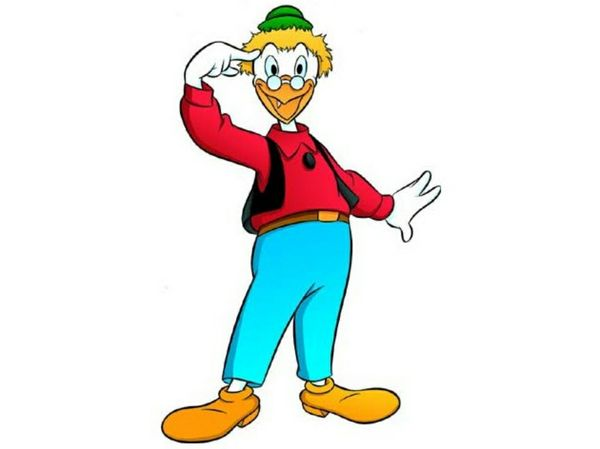 F.T.
QUANDO  IL  CORTISONE
Role of steroid in the treatment   of bacterial  keratitis
NO
Per  ceppi batterici
sconosciuti
DOPO  ADEGUATA (ogni ora)
TERAPIA  ANTIBIOTICA
Per almeno  
tre gg
Streptococco
Stafilococco
Desametasone 0.1%
Prednisolone 1%
15 a 60 gg
RISULTATI

NESSUNA  DIFFERENZA  SUL VISUS RESIDUO
NESSUNA  DIFFERENZA  SULLE  COMPLICANZE
NESSUNA  DIFFERENZA  SULLA DURATA DEL DECORSO
S.Palioura
C.Henry
G.Amescua
E.Alfonso
Cl.Ophtalmology 2016
F.T.
QUANDO  IL  CORTISONE
.
SI- AL MOMENTO  GIUSTO

Iniziare  sempre con terapia  antibiotica  ed /o antivirale
Proseguire  fino  ad  apparente guarigione
Continuare  altri 2-5 gg
Per  sicurezza  eventuale  colorazione con  fluorescina
In  caso  di permanenza  di rossore o di fastidi del  paziente     CORTISONE
F.T.
QUANDO  IL  CORTISONE
SI- AL MOMENTO  GIUSTO

Iniziare  sempre con terapia  antibiotica  ed /o antivirale
Proseguire  fino  ad  apparente guarigione
Continuare  altri 2-5 gg
Per  sicurezza  eventuale  colorazione con  fluorescina
In  caso  di permanenza  di rossore o di fastidi del  paziente     CORTISONE
F.T.
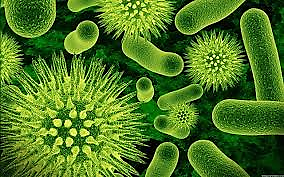 VIRUS
Rispetto ai batteri, i virus sono più piccoli: 
il virus più grande resta comunque 
più piccolo di un batterio. 
Sono costituiti solo da un rivestimento proteico e da un nucleo di materiale genetico, RNA o DNA. 
Contrariamente ai batteri, i virus hanno bisogno di un ospite per riprodursi. 
La loro riproduzione avviene solo se si attaccano alle cellule dell’organismo ospite. 
Spesso essi possono riprogrammare le cellule in modo che creino nuovi virus. 
In altri casi, i virus trasformano le cellule sane in cellule maligne o cancerose
F.T.
QUANDO  IL  CORTISONE
Scegliere  un  cortisonico «leggero» con  minori  effetti collaterali a posologia  bassa max due volte al giorno

Sospendere dopo  1-3  giorni e poi  nuovo  controllo
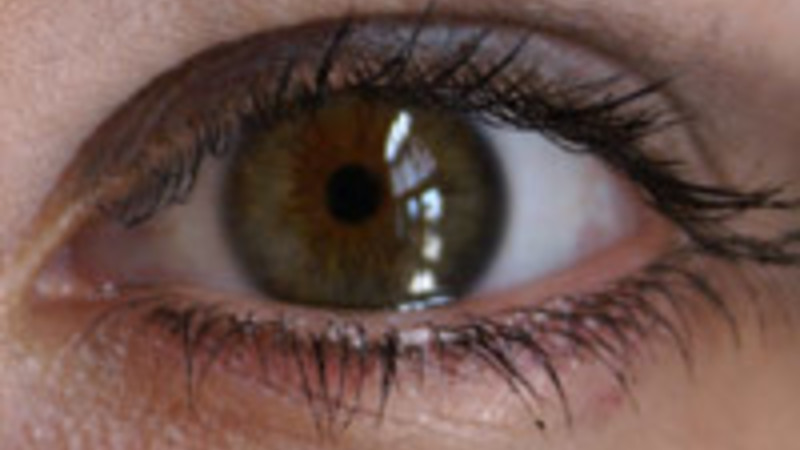 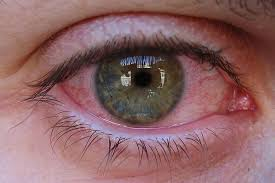 F.T.
QUANDO  IL  CORTISONE
OLTRE  LA  SUPERFICE  

OCULARE
F.T.
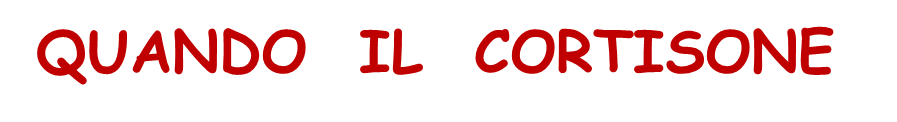 INFIAMMAZIONE
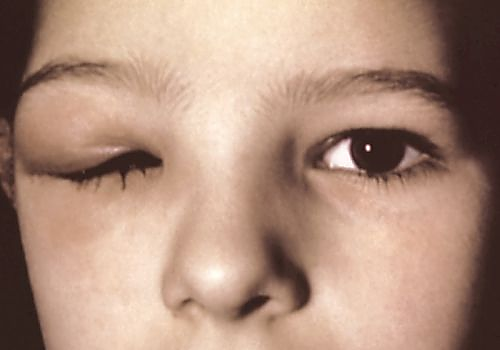 SINTOMI
DOLORE
ARROSSAMENTO
TUMEFAZIONE PERIORBITARIA
TUMEFAZIONE PALPEBRALE
DIPLOPIA
ESOFTALMO
PTOSI

TERAPIA
CORTISONE
FANS
IMMUNOSOPPRESSORI
ANTICORPI  MONOCLONALI
PSEUDO TUMOR ORBITARIO
F.T.
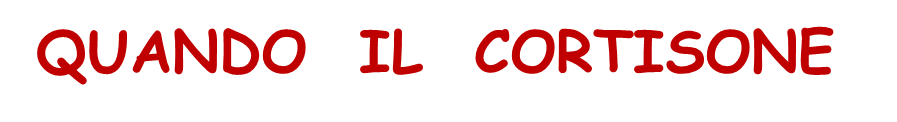 INFEZIONE  BATTERICA
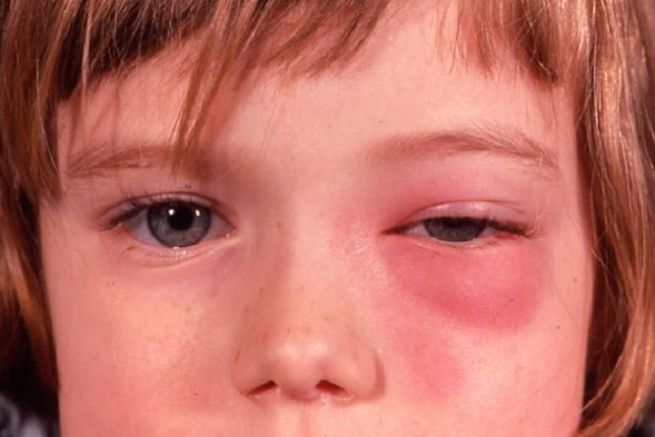 SINTOMI

FEBBRE
DOLORE OCULARE
ESOFTALMO
EDEMA PALPEBRALE
EDEMA PERIORBITARIO
OFTALMOPLEGIA  DOLOROSA


TERAPIA

ANTIBIOTICI
CELLULITE  ORBITARIA
F.T.
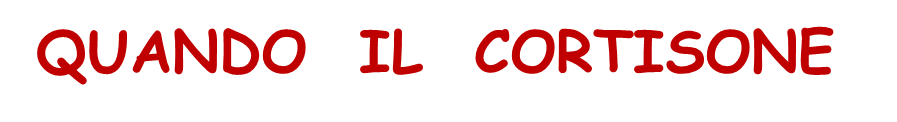 INFIAMMAZIONE-POST VIRALE
SINTOMI

FEBBRE
DOLORE
ARROSSAMENTO PALPEBRALE
ARROSSAMENTO PERIORBITARIO
DISLOCAZIONE DEL BULBO OCULARE
IN BASSO ED ALL’INTERNO

TERAPIA

CORTISONE
IMMUNOSOPPRESSORI
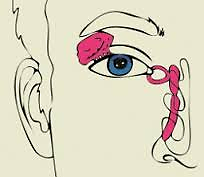 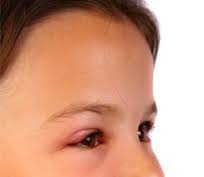 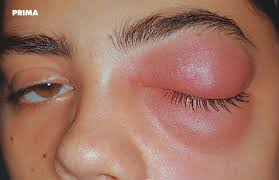 DACRIADENITE
F.T.
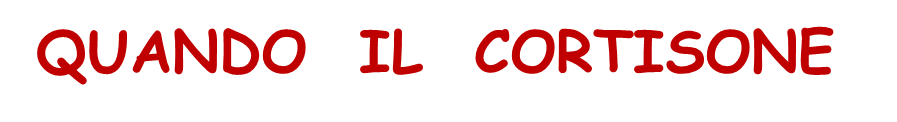 INFIAMMAZIONE-VASCULITE SISTEMICA
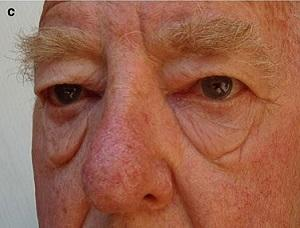 SINTOMI

SCLERITE  NECROTIZZANTE
CHERATITE
PERIARTERITE  RETINICA
ESOFTALMO  BILATERALE
OFTALMOPLEGIA

TERAPIA

CICLOFOSFAMIDE (chemioterapico)
PREDNISONE
IMMUNOSOPPRESSORI
ANTIBIOTICI
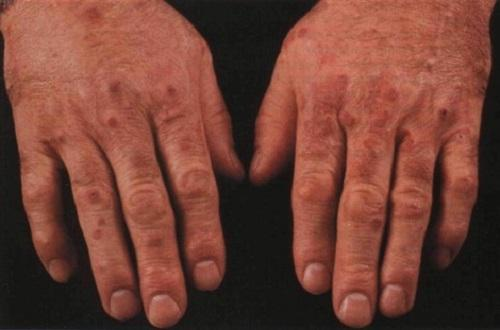 GRANULOMATOSI DI WEGENER
F.T.
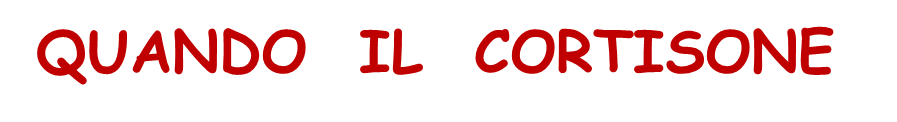 INFIAMMAZIONE DEI MUSCOLI ESTRINSECI
SINTOMI

ETA’  GIOVANILE
DOLORE  OCULARE
DOL.AUMENTA CON I MOVIMENTI
DIPLOPIA
EDEMA PALPEBRALE
EDEMA PERIORBITARIO
PTOSI
CHEMOSI  CONGIUNTIVALE
LIEVE  ESOFTALMO

TERAPIA

CORTISONE
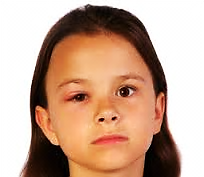 MIOSITE  ORBITARIA
F.T.
CONCLUSIONI
NON  SONO EVIDENZIABILI  GRANDI  DIFFERENZE NE’ IN SENSO  POSITIVO  NE’  NEGATIVO ( 612  OCCHI )


DECORSO  MENO  FASTIDIOSO PER IL PAZIENTE

LIEVE  ALLUNGAMENTO DEI TEMPI DI GUARIGIONE
LIEVE  AUMENTO  DELLA  IOP ( MOLTO RARO )
F.T.
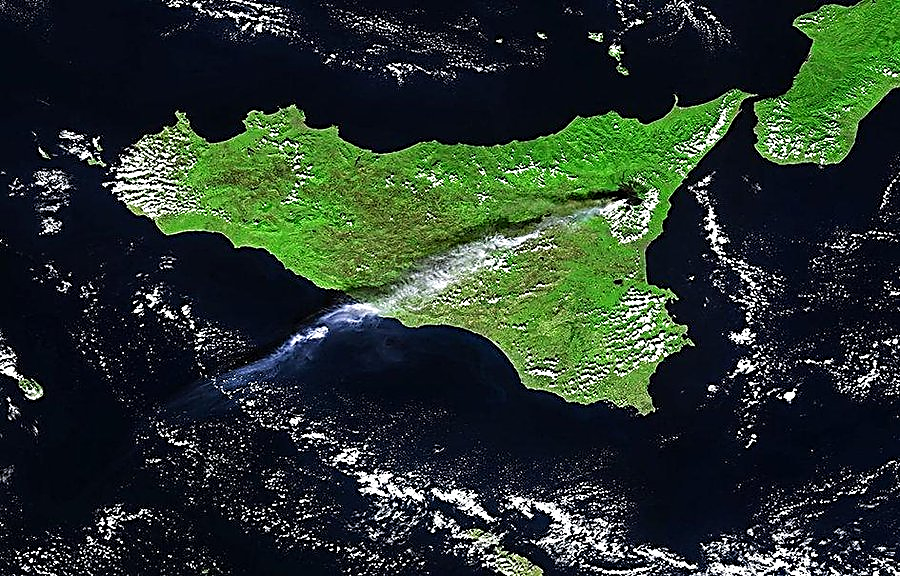 Grazie  per  l’attenzione
francesco  tita